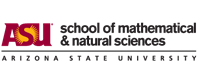 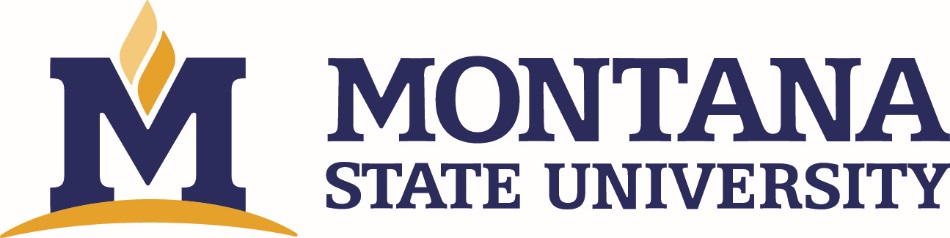 Making Changes with Technology in Mathematical Statistics
Jennifer L. Green, Montana State University
Jennifer BroaTch, Arizona State University-West
Software Use
Can promote student exploration and understanding of concepts (Buttrey et al., 2001; Green & Blankenship, 2015; Horton et al., 2004; Nolan & Temple Lang, 2003)
Offers flexibility and creativity
Homework
In-class problems, activities, and examples
Projects
Extends across multiple probability theory and mathematical statistics topics (http://www.amstat.org/education/pdfs/GuidelineTopics.docx)
Probability and probability models
Simulation and bootstrap methods
Distributions of random variables
Likelihood theory
Statistical inference
Example: Probability and Counting
Example: Probability and Counting
Example: Probability and Counting
.
Example: Counting / Hypergeometric
Example: Counting / Hypergeometric
Example: Counting / Hypergeometric
Example: Sampling Distributions
Example: Sampling Distributions
Example: Sampling Distributions
Example: Sampling Distributions
Example: Sampling Distributions
Example: Order Statistics
Example: Order Statistics
Example: Order Statistics
Example: Maximum Likelihood
Example: Maximum Likelihood
Example: Maximum Likelihood
Reflections
No coding pre-req
Varying levels of programming experience
Optional “Intro to R” activity at beginning of semester (adapted from Torfs & Brauer, 2012)
Provide “just-in-time” example code in notes and homework
Challenging in beginning, but offers flexibility to explore later concepts, e.g., sampling distributions
Align with learning objectives
Meaningfully and intentionally incorporate use of R for in-class examples and assignments
Start small
Use examples already created and add on to “staples” you already have
When creating your own examples, adapt “traditional problems” as an initial start
Communicate purpose, goals of software use with students
Opportunities for problem solving, exploration, creativity, etc.
References
ASA (2014). 2014 Curriculum Guidelines for Undergraduate Programs in Statistical Science. Alexandria, VA: American Statistical Association. Available at http://www.amstat.org/education/curriculumguidelines.cfm.
Buttrey, S. E., Nolan, D., & Temple Lang, D. (2001). Computing in the mathematical statistics course. In Proceedings of the 2001 Joint Statistics Meetings, Alexandria, VA. American Statistical Association. Available at http://www.amstat.org/sections/srms/proceedings/y2001/proceed/00113.pdf.
Green, J. L., & Blankenship, E. E. (2015). Fostering conceptual understanding in mathematical Statistics. The American Statistician, 69(4), 315–325. 
Horton, N. J., Brown, E. R., & Qian, L. (2004). Use of R as a toolbox for mathematical statistics exploration. The American Statistician, 58(4), 343-357.
Nolan, D., & Temple Lang, D. (2003). Case studies and computing: Broadening the scope of statistical education. In Proceedings of the 2003 International Statistical Institute Meeting. International Statistical Institute. Available at http://iase-web.org/documents/papers/isi54/3735.pdf.
Torfs, P., & Brauer, C. (2012). A (very) short introduction to R. Available at https://cran.r-project.org/doc/contrib/Torfs+Brauer-Short-R-Intro.pdf.
Contact Information
Jennifer L. Green, jgreen@montana.edu 
Assistant Professor of Statistics, Montana State University

Jennifer Broatch, jennifer.broatch@asu.edu 
Assistant Professor of Statistics, Arizona State University at the West Campus